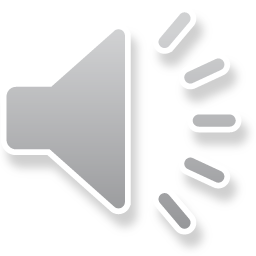 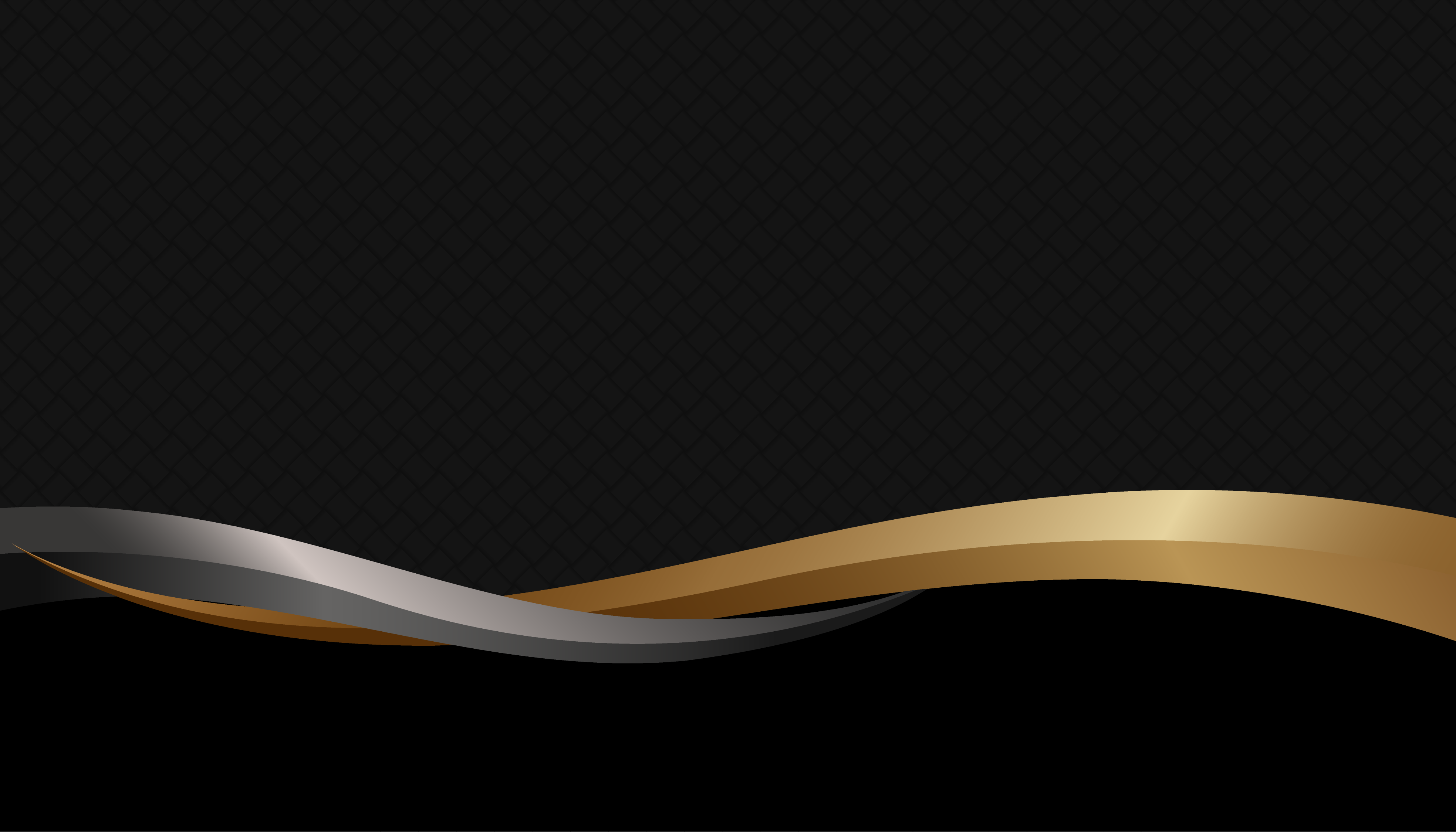 企业商务PPT模版
The user can demonstrate on a projector or computer, or print the presentation and make it into a film to be used in a wider field
汇报人：XXX
部   门：XXX
20XX·XX·XX
[Speaker Notes: 更多精品素材：http://shop248912786.taobao.com/index.htm  （下拉可隐藏）]
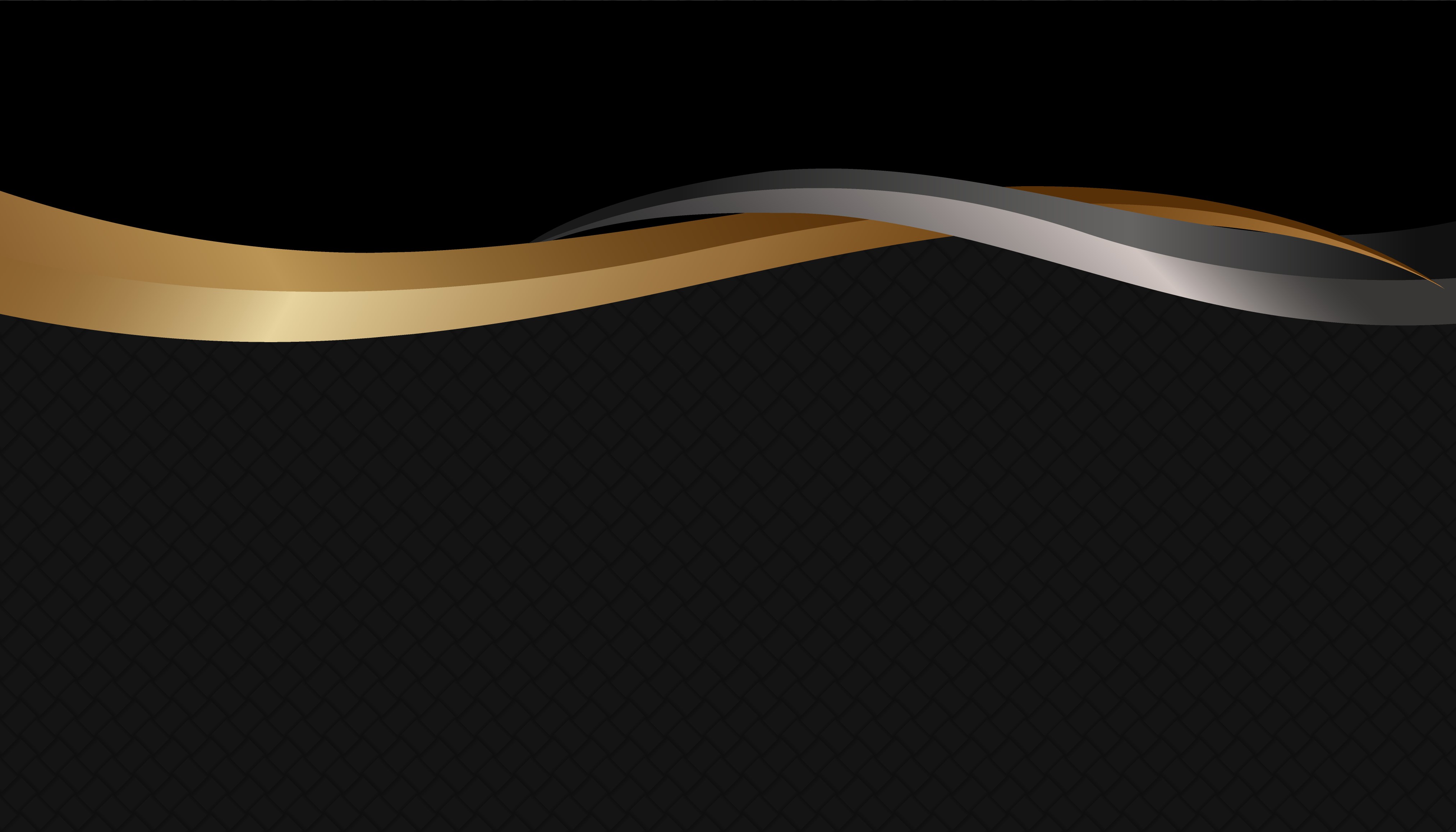 CONTENTS
1 . 标题文字添加此处
2 . 标题文字添加此处
3 . 标题文字添加此处
4 . 标题文字添加此处
THIS TEMPLATE DESIGNED FOR FEI ER SHE JI
THIS TEMPLATE DESIGNED FOR FEI ER SHE JI
THIS TEMPLATE DESIGNED FOR FEI ER SHE JI
THIS TEMPLATE DESIGNED FOR FEI ER SHE JI
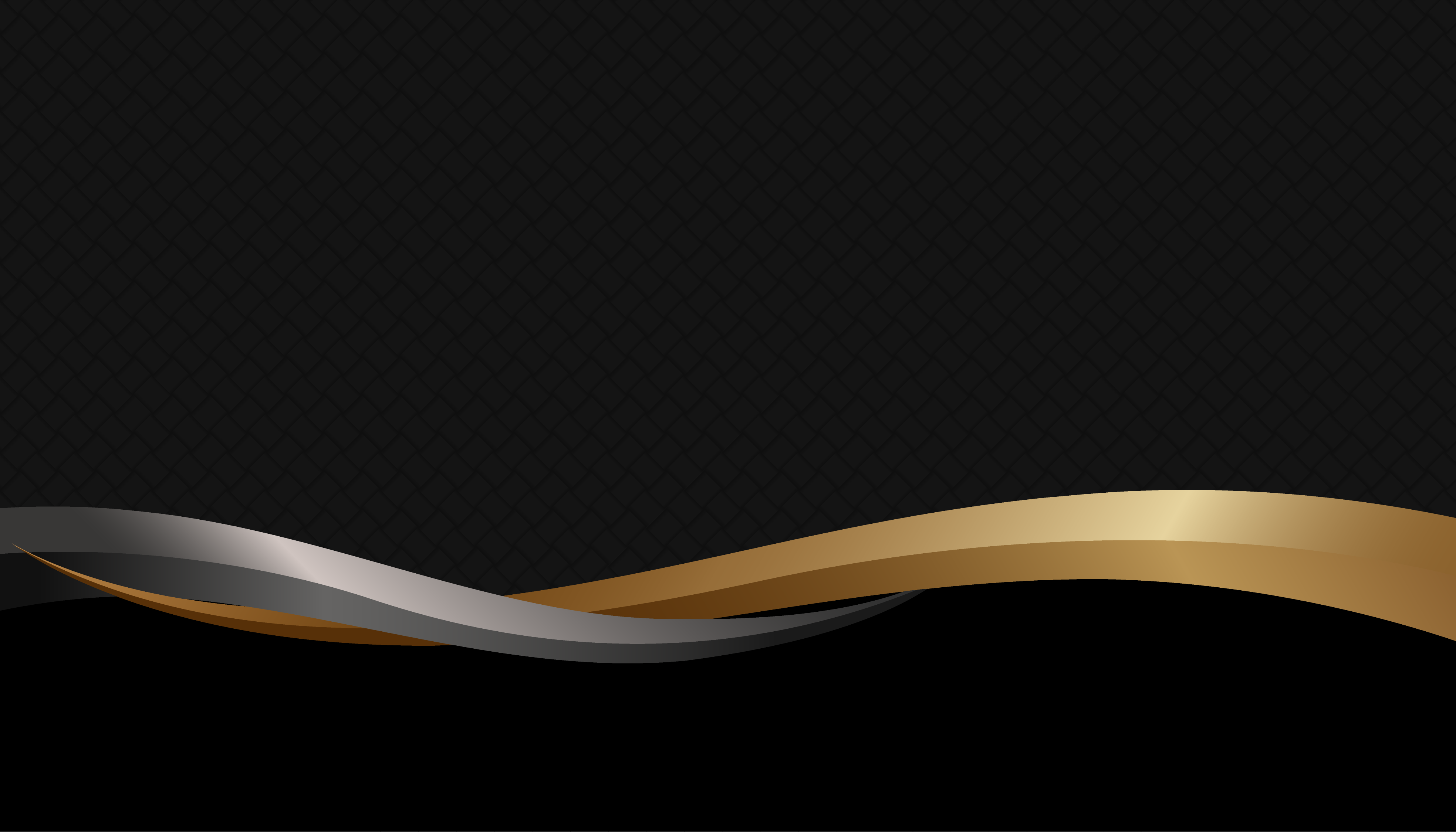 PART 01
The user can demonstrate on a projector or computer, or print the presentation and make it into a film to be used in a wider field
标题文字添加此处
The user can demonstrate on a projector or computer,
用户可以在投影仪或者计算机上进行演示也可以将演示文稿打印出来制作成胶片以便应用到更广泛的领域中
标题文字添加此处
The user can demonstrate on a projector or computer,
标题文字添加
用户可以在投影仪或者计算机上进行演示也可以将演示文稿打印出来制作成胶片以用户可以在投影仪或者计算机上进行演示也可以将演示文稿打印出来制作成胶片以便应用便应用到更广泛的领域中
标题文字添加此处
The user can demonstrate on a projector or computer,
标题文字添加
标题文字添加
标题文字添加
用户可以在投影仪或者计算机上进行演示也可以将演示文稿打印出来制作成胶片以便应用到更广泛的中
用户可以在投影仪或者计算机上进行演示也可以将演示文稿打印出来制作成胶片以便应用到更广泛的中
用户可以在投影仪或者计算机上进行演示也可以将演示文稿打印出来制作成胶片以便应用到更广泛的中
标题文字添加此处
The user can demonstrate on a projector or computer,
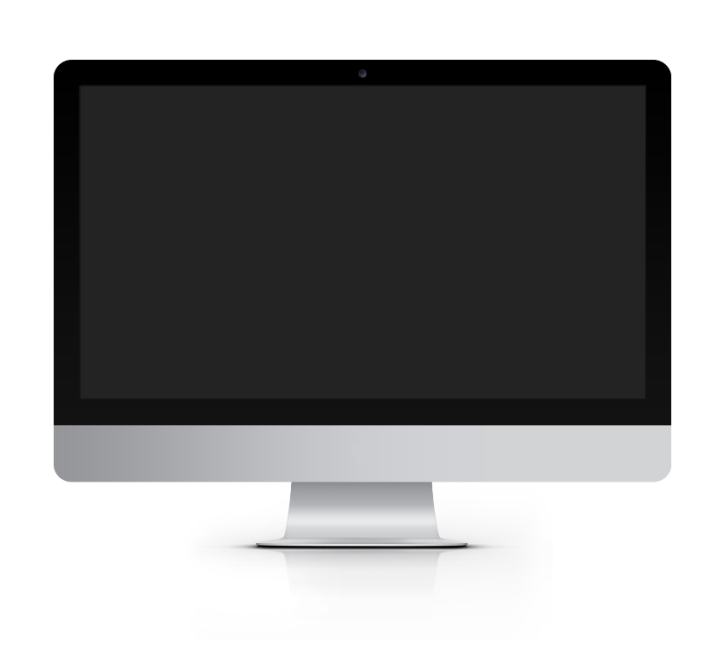 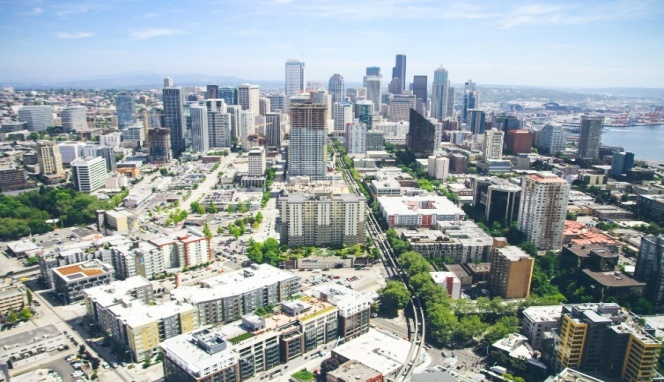 1
2
文字添加
文字添加
用户可以在投影仪或者计算机上进行演示也可以将演示文稿打印出来制作成胶片
用户可以在投影仪或者计算机上进行演示也可以将演示文稿打印出来制作成胶片
标题文字添加此处
The user can demonstrate on a projector or computer,
VS
标题文字添加
标题文字添加
标题文字添加
标题文字添加
用户可以在投影仪或者计算机上进行演示也可以示文稿打印出来制作成胶片
用户可以在投影仪或者计算机上进行演示也可以示文稿打印出来制作成胶片
用户可以在投影仪或者计算机上进行演示也可以示文稿打印出来制作成胶片
用户可以在投影仪或者计算机上进行演示也可以示文稿打印出来制作成胶片
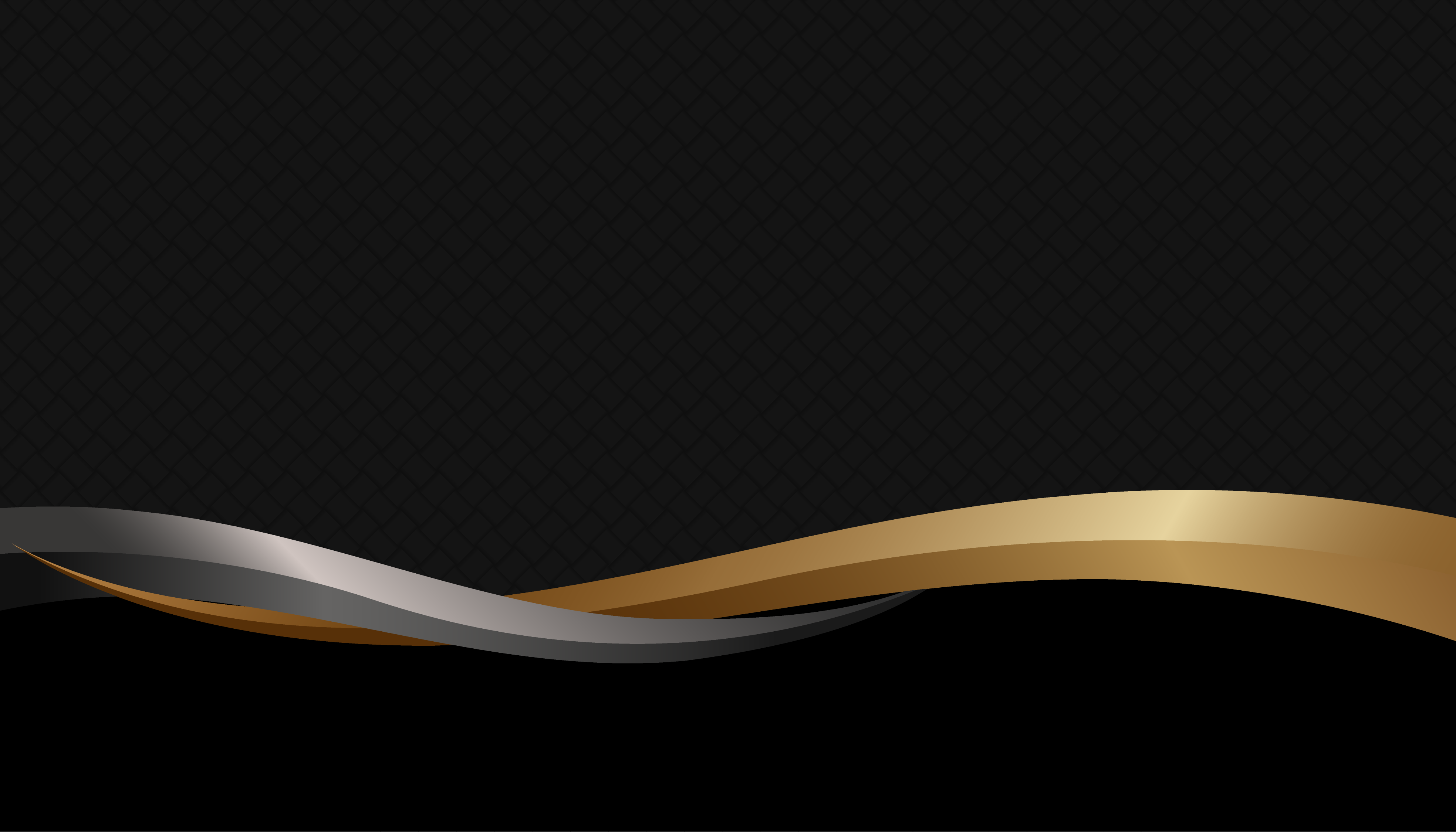 PART 02
The user can demonstrate on a projector or computer, or print the presentation and make it into a film to be used in a wider field
标题文字添加此处
The user can demonstrate on a projector or computer,
标题文字添加
标题文字添加
标题文字添加
标题文字添加
用户可以在投影仪或者计算机上进行演示也可以将演示文稿打印出来制作成胶片以便应用到更广泛的领域中
用户可以在投影仪或者计算机上进行演示也可以将演示文稿打印出来制作成胶片以便应用到更广泛的领域中
用户可以在投影仪或者计算机上进行演示也可以将演示文稿打印出来制作成胶片以便应用到更广泛的领域中
用户可以在投影仪或者计算机上进行演示也可以将演示文稿打印出来制作成胶片以便应用到更广泛的领域中
标题文字添加此处
The user can demonstrate on a projector or computer,
用户在投影仪或者计算机上进行演示也可以将演示文稿打印出来制作成胶片以便应用到更广泛的领域中
用户在投影仪或者计算机上进行演示也可以将演示文稿打印出来制作成胶片以便应用到更广泛的领域中
Lorem ipsum
Lorem ipsum
用户在投影仪或者计算机上进行演示也可以将演示文稿打印出来制作成胶片以便应用到更广泛的领域中
用户在投影仪或者计算机上进行演示也可以将演示文稿打印出来制作成胶片以便应用到更广泛的领域中
Lorem ipsum
Lorem ipsum
标题文字添加此处
The user can demonstrate on a projector or computer,
在投影仪上进行演示
标题文字添加
在投影仪上进行演示
用户可以在投影仪或者计算机上进行演示也可以将演示文稿打印出来制作成胶片
在投影仪上进行演示
标题文字添加此处
The user can demonstrate on a projector or computer,
1
用户可以在投影仪或者计算机上进行演示也
2
用户可以在投影仪或者计算机上进行演示也
3
用户可以在投影仪或者计算机上进行演示也
4
用户可以在投影仪或者计算机上进行演示也
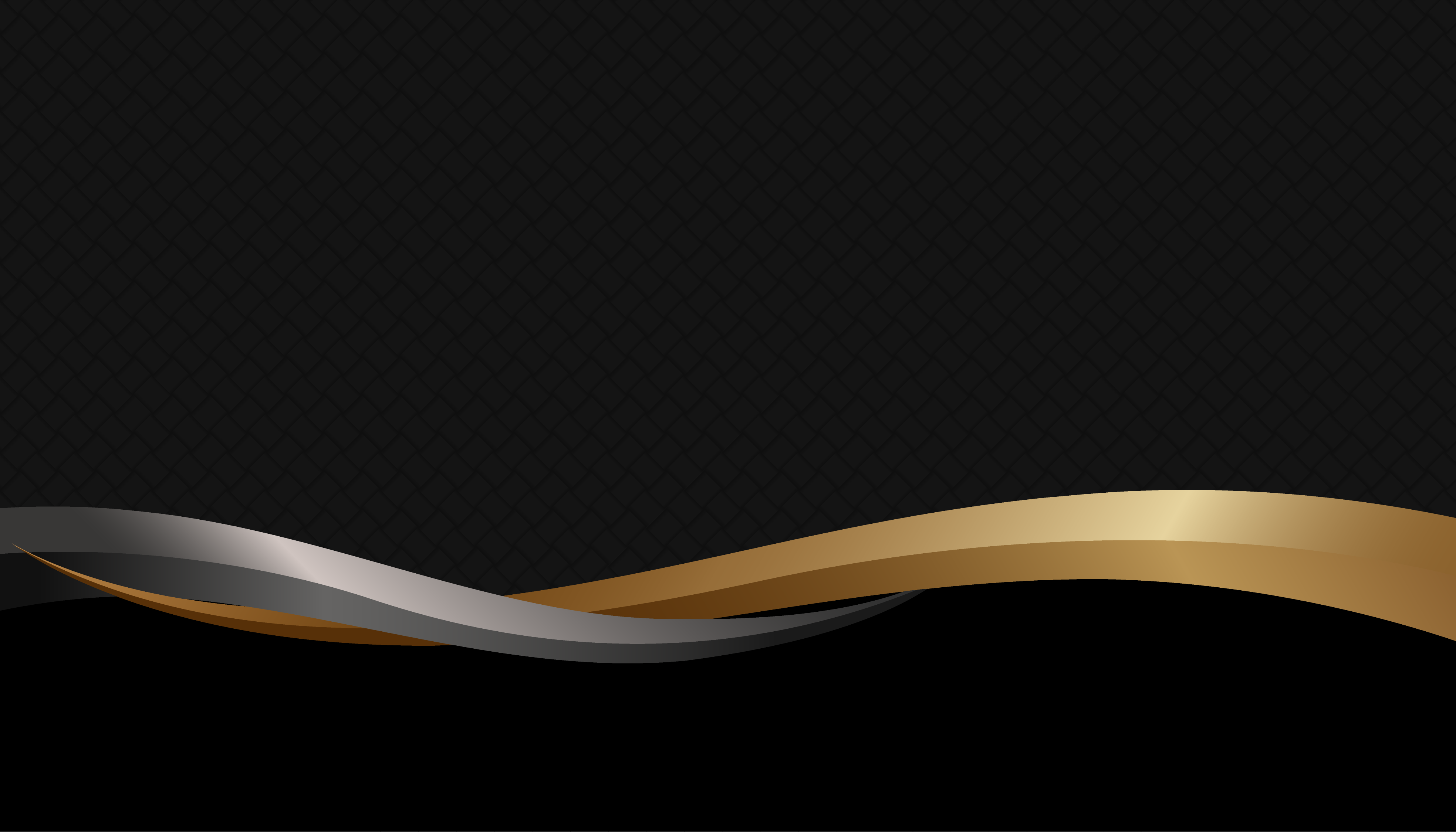 PART 03
The user can demonstrate on a projector or computer, or print the presentation and make it into a film to be used in a wider field
标题文字添加此处
The user can demonstrate on a projector or computer,
e7d195523061f1c0f55f9af68525816972d868573ada39bc763F3977967589A5F92C178830C92595A6CE4D0132F8C206B2B04C416AAA86B7FD80AB023F78DAEB544E2F013E11B2B95AD21703D1C90034A379EC9026EFAAF5D8D3F6EDD7215B01F2EB414F4EDE30409D8B61380DC7EC398BF814D050B1A52ACB0EE859CB44EE74C1A67D2FC84CC23471FDAC255AABD646
标题文字添加
标题文字添加
标题文字添加
用户可以在投影仪或者计算机上进行演示也可以将演示文稿打印出来制作成胶片以便应用到更广泛的领域中
用户可以在投影仪或者计算机上进行演示也可以将演示文稿打印出来制作成胶片以便应用到更广泛的领域中
用户可以在投影仪或者计算机上进行演示也可以将演示文稿打印出来制作成胶片以便应用到更广泛的领域中
标题文字添加此处
The user can demonstrate on a projector or computer,
e7d195523061f1c0f55f9af68525816972d868573ada39bc763F3977967589A5F92C178830C92595A6CE4D0132F8C206B2B04C416AAA86B7FD80AB023F78DAEB544E2F013E11B2B95AD21703D1C90034A379EC9026EFAAF5D8D3F6EDD7215B01F2EB414F4EDE30409D8B61380DC7EC398BF814D050B1A52ACB0EE859CB44EE74C1A67D2FC84CC23471FDAC255AABD646
标题文字添加
PC
文字添加
用户可以在投影仪或者计算机上进行演示也可以将演示文稿打印出来制作成胶片以便应用到更广泛的领域中
TABLET
文字添加
MOBILE
文字添加
标题文字添加此处
The user can demonstrate on a projector or computer,
Lorem
Lorem
标题文字添加
标题文字添加
标题文字添加
标题文字添加
用户可以在投影仪或者计算机上进行演示也可以将演示文稿打印出来制作成以便应用到更广泛的领域中
用户可以在投影仪或者计算机上进行演示也可以将演示文稿打印出来制作成以便应用到更广泛的领域中
用户可以在投影仪或者计算机上进行演示也可以将演示文稿打印出来制作成以便应用到更广泛的领域中
用户可以在投影仪或者计算机上进行演示也可以将演示文稿打印出来制作成以便应用到更广泛的领域中
Lorem
Lorem
标题文字添加此处
The user can demonstrate on a projector or computer,
标题文字添加
标题文字添加
标题文字添加
标题文字添加
标题文字添加
标题文字添加
用户可以在投影仪或者计算机上进行演示也可以将演示文稿
用户可以在投影仪或者计算机上进行演示也可以将演示文稿
用户可以在投影仪或者计算机上进行演示也可以将演示文稿
用户可以在投影仪或者计算机上进行演示也可以将演示文稿
用户可以在投影仪或者计算机上进行演示也可以将演示文稿
用户可以在投影仪或者计算机上进行演示也可以将演示文稿
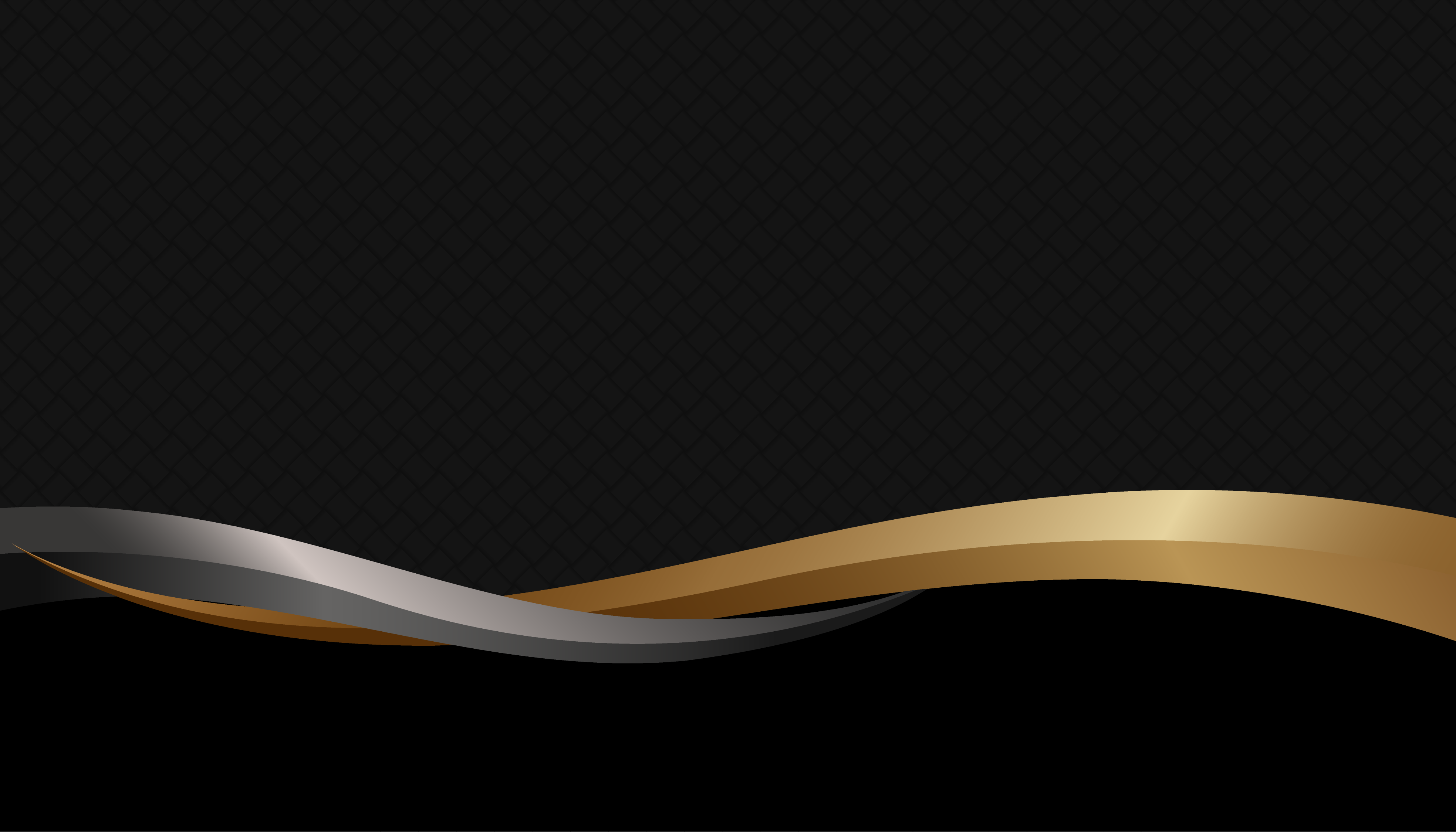 PART 04
The user can demonstrate on a projector or computer, or print the presentation and make it into a film to be used in a wider field
标题文字添加此处
The user can demonstrate on a projector or computer,
标题文字添加
标题文字添加
标题文字添加
标题文字添加
标题文字添加
用户可以在投影仪或者计算机上进行演示也可以示文稿
用户可以在投影仪或者计算机上进行演示也可以示文稿
用户可以在投影仪或者计算机上进行演示也可以示文稿
用户可以在投影仪或者计算机上进行演示也可以示文稿
用户可以在投影仪或者计算机上进行演示也可以示文稿
标题文字添加此处
The user can demonstrate on a projector or computer,
e7d195523061f1c0f55f9af68525816972d868573ada39bc763F3977967589A5F92C178830C92595A6CE4D0132F8C206B2B04C416AAA86B7FD80AB023F78DAEB544E2F013E11B2B95AD21703D1C90034A379EC9026EFAAF5D8D3F6EDD7215B01F2EB414F4EDE30409D8B61380DC7EC398BF814D050B1A52ACB0EE859CB44EE74C1A67D2FC84CC23471FDAC255AABD646
标题
文字添加
标题
文字添加
标题
文字添加
标题
文字添加
$980.000
$805.000
$602.000
$570.000
用户可以在投影仪或者计算机上进行演示也可以将演示文稿打印出来
用户可以在投影仪或者计算机上进行演示也可以将演示文稿打印出来
用户可以在投影仪或者计算机上进行演示也可以将演示文稿打印出来
用户可以在投影仪或者计算机上进行演示也可以将演示文稿打印出来
标题文字添加此处
The user can demonstrate on a projector or computer,
标题文字添加
标题文字添加
文字添加
文字添加
标题文字添加
用户可以在投影仪或者计算机上进行演示也可以示文稿打印出来制作成胶片以便应用到更广泛的领域中
用户可以在投影仪或者计算机上进行演示也可以示文稿打印出来制作成胶片以便应用到更广泛的领域中
文字添加
文字添加
标题文字添加
标题文字添加此处
The user can demonstrate on a projector or computer,
1
4
2
5
文字添加
文字添加
文字添加
文字添加
文字添加
文字添加
用户可以在投影仪或者计算机上进行演示也可以将演示文稿打印出来
用户可以在投影仪或者计算机上进行演示也可以将演示文稿打印出来
用户可以在投影仪或者计算机上进行演示也可以将演示文稿打印出来
用户可以在投影仪或者计算机上进行演示也可以将演示文稿打印出来
用户可以在投影仪或者计算机上进行演示也可以将演示文稿打印出来
用户可以在投影仪或者计算机上进行演示也可以将演示文稿打印出来
3
6
标题文字添加此处
The user can demonstrate on a projector or computer,
标题文字添加
标题文字添加
标题文字添加
用户可以在投影仪或者计算机上进行演示也可以将演示文稿打印出来制作成胶片
用户可以在投影仪或者计算机上进行演示也可以将演示文稿打印出来制作成胶片
用户可以在投影仪或者计算机上进行演示也可以将演示文稿打印出来制作成胶片
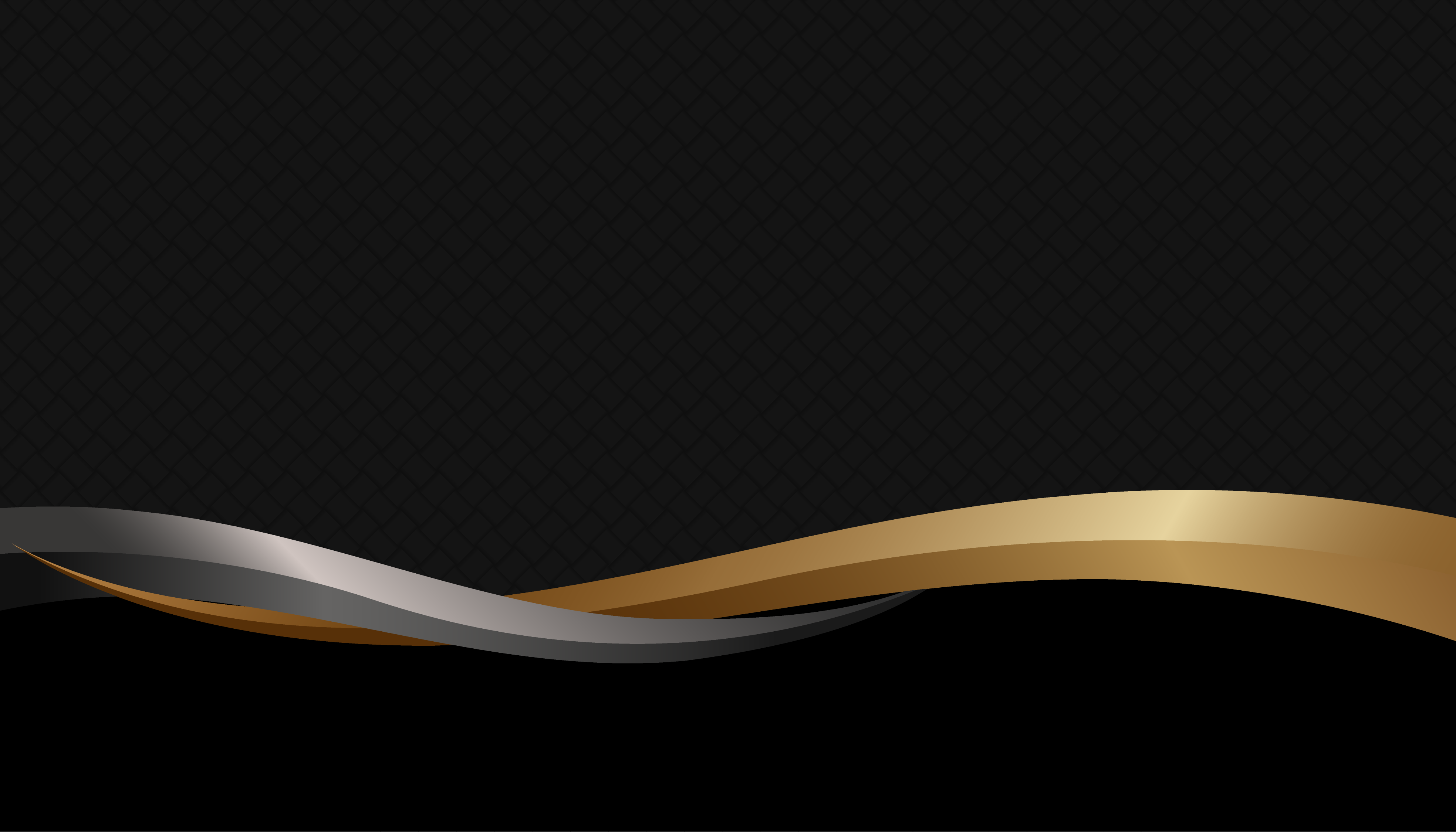 感谢您的观看
The user can demonstrate on a projector or computer, or print the presentation and make it into a film to be used in a wider field
汇报人：XXX
部   门：XXX
20XX·XX·XX
[Speaker Notes: 更多精品素材：http://shop248912786.taobao.com/index.htm  （下拉可隐藏）]
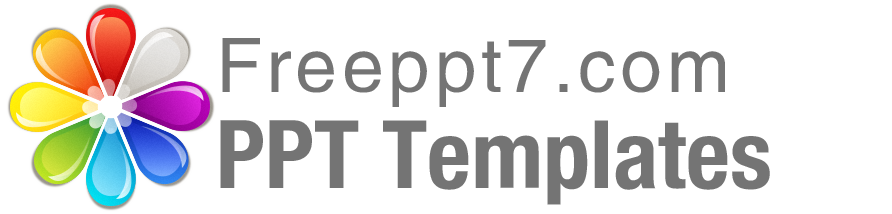 Best PPT templates for free download
https://www.freeppt7.com
[Speaker Notes: 模板来自于 http://www.ypppt.com]